NPRG041 – C++
cvičení – Jiří Klepl
mattermost: ulita/2425ZS: nprg041-cpp-klepl (inv na SIS nástěnce)Klepl@d3s.mff.cuni.cz
NPRG041 Programování v C++ - cvičení Jiří Klepl
1
Agenda
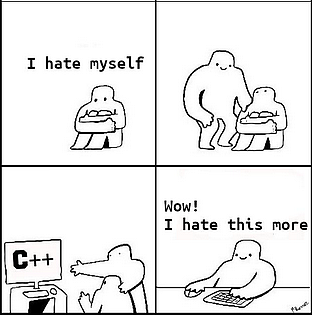 Šablony
NPRG041 Programování v C++ - cvičení Jiří Klepl
2
C++ templates
Function templates 
template<typename T> T add(const T& a, const T& b);
Class templates
template<typename F, typename S> struct Pair { F first;
                                               S second; };
Alias templates
template<typename T> using Counter = std::unordered_map<T,int>;
Variable templates
template<int Num> constexpr int why_not = Num;
(Concepts)
NPRG041 Programování v C++ - cvičení Jiří Klepl
3
Použití šabloncompiler ze šablon udělá instanci s konkrétními typy
Explicitně dosazený typ
Dedukce typu (T = int)
Counter<std::string> items{
    {"rohlik", 4},
    {"houska", 3},
    {"chleba", 1},
    {"uran", 42},
};
auto sum = add(42, 37);
template<class T, class S>
void foo(T t, S s);

// …
foo<double>(12, 'x'); // foo<double, char>
Kombinace obojího
NPRG041 Programování v C++ - cvičení Jiří Klepl
4
Použití šabloncompiler ze šablon udělá instanci s konkrétními typy
Explicitně dosazený typ
Dedukce typu (T = int)
Counter<std::string> items{
    {"rohlik", 4},
    {"houska", 3},
    {"chleba", 1},
    {"uran", 42},
};
auto sum = add(42, 37);
int _Z3addIiE(int, int);
template<class T, class S>
void foo(T t, S s);

// …
foo<double>(12, 'x'); // foo<double, char>
Kombinace obojího
NPRG041 Programování v C++ - cvičení Jiří Klepl
5
Otemplatované třídy často definujemecelé v jednom souboru
Non-template
Problematický template
// class.hpp
class Class {
public:
    Class() : field1(0), field2(0) {}
    void method();
private:
    int field1, field2;
}
// class.hpp
template<typename T, typename U>
class Class {
public:
    Class() : field1(0), field2(0) {}
    void method();
private:
    T field1; U field2;
}
// class.cpp
Class::method() {
    // long body
}
// class.cpp
template<typename T, typename U>
inline Class<T, U>::method() {
    // long body
}
Otemplatované třídy často definujemecelé v jednom souboru
Non-template
Problematický template
Uživatel (includující)
sice umí  vyrobit třídu
// class.hpp
class Class {
public:
    Class() : field1(0), field2(0) {}
    void method();
private:
    int field1, field2;
}
// class.hpp
template<typename T, typename U>
class Class {
public:
    Class() : field1(0), field2(0) {}
    void method();
private:
    T field1; U field2;
}
// class.cpp
Class::method() {
    // long body
}
// class.cpp
template<typename T, typename U>
inline Class<T, U>::method() {
    // long body
}
Otemplatované třídy často definujemecelé v jednom souboru
Non-template
Problematický template
Uživatel (includující)
sice umí  vyrobit třídu
// class.hpp
class Class {
public:
    Class() : field1(0), field2(0) {}
    void method();
private:
    int field1, field2;
}
// class.hpp
template<typename T, typename U>
class Class {
public:
    Class() : field1(0), field2(0) {}
    void method();
private:
    T field1; U field2;
}
Ale neumí vytvořit metodu
// class.cpp
Class::method() {
    // long body
}
// class.cpp
template<typename T, typename U>
inline Class<T, U>::method() {
    // long body
}
Otemplatované třídy často definujemecelé v jednom souboru
Non-template
Neproblematický template(celý v hpp)
// class.hpp
class Class {
public:
    Class() : field1(0), field2(0) {}
    void method();
private:
    int field1, field2;
}
// class.hpp
template<typename T, typename U>
class Class {
public:
    Class() : field1(0), field2(0) {}
    void method();
private:
    T field1; U field2;
}
// inline = same as in other modules
template<typename T, typename U>
inline Class<T, U>::method() {
    // long body
}
„header-only“
// class.cpp
Class::method() {
    // long body
}
⚠️ Je potřeba zde použít inline
Implicitní templatové argumenty
Následující template s explicitními typovými parametry


můžeme napsat mnohem jednodušeji


Compiler tento zjednodušený zápis chápe stejně jako ten explicitní
template<typename TypePar>
TypePar function_template(TypePar par) {    return par;}
auto function_template(auto par) {    return par;}
Konkrétnější overload má přednost před templatem
void foo(int i) {
    std::cout << "int: " << i << std::endl;
}
template<typename T>
void foo(T a) {
    std::cout << "generic: " << a << std::endl;
}
void foo(float f) {
    std::cout << "float: " << f << std::endl;
}
int main() {
    foo(5);
    foo("hi");
    foo(.5f);
    foo(.5); // is not float
}
Output:
int: 5
generic: hi
float: 0.5
generic: 0.5
Pořadí funkcí zde nehraje roli
Template má ale přednost před implicitními casty
Non-type templatové argumenty
Subscript operátor
Definuje indexaci
template<std::size_t N>
struct PackedInt {
    int &operator[](std::size_t n) {
        return values[n];
    }
    const int &operator[](std::size_t n) const {
        return values[n];
    }
    std::array<int, N> values;
};
Argumentem templatumůže být i třeba číslo
Musí být compile-time konstanta
Užitečné, pokud implementacetřídy závisí na konkrétním počtu
Jinak to není ničím moc speciální
Verze pro readonly PackedInt
Dynamický vs Statický polymorfismus
Dynamický polymorfismus
Statický polymorfismus
Definujeme abstraktní třídu
a pak konkrétní třídy, které ji dědí
Runtimový overhead:
Volání virtuálních funkcí
Polymorfní třídy mají vpointery
Při překladu nemusíme vědět konkrétní typ každého objektu
Ale vyžadujeme příbuznost
Píšeme definici s type parametry
Instanciace s konkrétními typy
„Žádný runtimový overhead“
Vygenerování spousty strojového kódu
Za překladu musíme znát každý typ
Nevyžadujeme příbuznost
Kombinace statického a dynamického polymorfismu
class AbstractValue {
public:
    using ptr = unique_ptr<AbstractValue>;
    virtual ~AbstractValue() = default;
    virtual void print(ostream& out) const = 0;
    friend ostream& operator<<(ostream& out,                               const AbstractValue& val) {
        val.print(out); return out;
    }
};
template<class T>
class ConcreteValue : public AbstractValue {
public:
    explicit ConcreteValue(T val) : val_(val) {}
    void print(ostream & out) const override {
        out << val_;
    }
private:
    T val_;
};
Type erasure
class Value {
    class AbstractValue {
    public:
        using ptr = unique_ptr<AbstractValue>;
        virtual ~AbstractValue() = default;
        ...
    };
    template<class T>
    class ConcreteValue : public AbstractValue {
    ...
    private:
        T val_;
    };
public:
    template<class T>
    Value(T t) : val_(make_unique<ConcreteValue<T>>(t)) {}
    ...private:
    AbstractValue::ptr val_;
};
Design pattern
Odstranění detailů o polymorfismu z kódu
int main() {
    vector<Value> values;
    values.push_back(5);
    values.push_back("hi");
    values.push_back(.5f);
    for (auto&& value : values) {
        cout << value << endl;
    }
}
Příklad: Fraction<T>
Máme typ T, který podporuje + a *
Chceme definovat typ Fraction<T>, který podporuje sčítání, odečítání, násobení a dělení s dalším Fraction<T> podle pravidel s operacemi na zlomcích
Chceme definovat srovnávání podle <
Fraction<T> musí podporovat přiřazování, kopírování, movování, atd. (pokud je podporuje T)

Uživatel si bude moct includnout header s implementací Fraction<T> a volně jej používat
NPRG041 Programování v C++ - cvičení Jiří Klepl
16
Šablony - nejen typ dat
lze využít všech vlastností typu
duck typing - kompatibila
kontrola kompilátorem







umožnit zvolit reprezentaci
compile-time
efektivita - no overhead
virtuální metody ⇝ režie

policy classes, traits, type deduction,FTAD/CTAD, generic programming, SFINAE, ..., ...
↬ Advanced C++
template<typename T> class C {
  T val_;
};
jakýkoliv typ
template<typename T> class Matrix {
private:
  vector<T> data;
  size_t M, N;
public:
  T operator[]( size_t i, size_t j)
    { return data[i*M+j]; }
};
template<typename T> class C {
  void f() { T::f(); }
};
uloženípo řádcích
lze volat metody
template<typename T, class L=RowWise> class Matrix {
  ....
  T operator[]( size_t i, size_t j)
    { return data[ L::offset(i,j,M,N) ]; }
};
class ColumnWise {
public:
  static size_t offset( size_t i, j, m, n)
    { return j*n + i; }
};

Matrix<int, ColumnWise> m;
uloženípo sloupcích
Gumové pole
problém
std::vector nezachovává umístění prvků
přidání → invalidace referencí, iterátorů, ...
vynuceno požadavkem na spojité uložení prvků
chci
datová struktura zachovávající umístění
žádné invalidace
konstantní časová složitost přístupu k prvkům
nevyžaduji
spojité uložení prvků
možné řešení
[i/chunk][i%chunk]
x.push_back(n)
x[i]
chunk size
T*
T
T
T
T
T*
make_unique< T[]>(chunk)
vector< unique_ptr<T[]>>
T*
unique_ptr<T[]>
[Speaker Notes: make_unique< T>( par) === unique_ptr<T>( new T(par))
make_unique< T[]>(chunk) === new T[chunk]]
Gumové pole - deklarace
template<typename T> class Pole {
public:
  Pole( size_t chunk = 100) : .... {}
  void push_back( const T& x);
  T& operator[] ( size_t i) { return ..; }
  T& at( size_t i) { check(i); return ..; }

private:
  void check( size_t i);
  void resize( size_t i);
  ....
  vector< unique_ptr<T[]>> hrabe_;
};
logická obsazenost
fyzická velikost
Gumové pole - iterator
iterator:
* - dereference prvku
++ - inkrementace
end()
různý od ∀ platných iterátorů
 ... i kdykoliv v budoucnosti!
nemusí být iterator
přetížený operator !=
na posledním prvku musí platit++it == end()
template<typename T> class Pole {
public:
  void push_back( const T& x);
  T& operator[] ( size_t i);

  iterator begin() { return iterator{..}; } 
  .... end() { return ....; }
private:
  ....
};
svázání iteratorus instancí kontejneru
sentinel
stejně jako std:: iterátory
default konstruktor
Pole<T>::iterator it;
it = p.begin();
Pole::iterator
Pole::iterator
Pole<xyz>::iterator it1;
auto it2 = p.begin();
class iterator {
  iterator() : .... {}
  iterator( const iterator& it) : .... {}
  iterator( ....) : .... {}
  T& operator* () { return .... }
  bool operator != ( ....) { return ....; }
  iterator operator++ () { ....; return *this; }
private:
  ....
};
for( auto it = p.begin();
  it != p.end(); ++it) ....
nemusí být stejné typy
nemusí být stejné typy
???
Gumové pole - kopie, implementace
základ implementace
x.push_back(n)
x[i]
iterator
operator * != ++
++ na posledním prvku
begin(), end()
end() -> iterator
operator !=
for( auto&& i : v) {}
operace s kontejnerem
liší se od default?
copy-constructible
move-constructible
assignable (=)
řádně otestujte
všechny funkce / kombinace
okrajové případy

k rozmyšlení
bez default konstruktoru
const_iterator
Pole<unique_ptr<T>>
Pole<T> a;
....
Pole<T> b = a;
observer ptr
hrabe[i].get()
T*
T
T
T
T*
T
T
T
NPRG041 Programování v C++ - cvičení Jiří Klepl
22